AE - Detection of fault conditions at the earliest opportunity
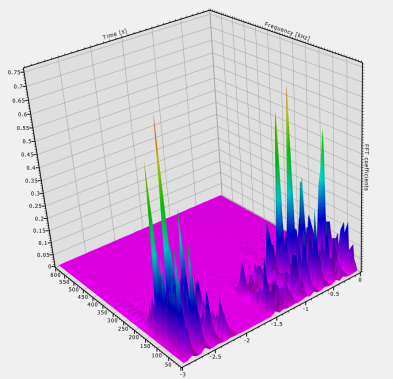 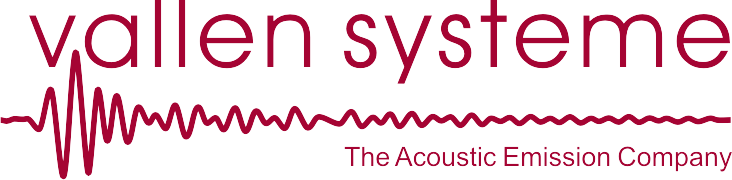 Structure Borne Sound
Horst Trattnig 
Vallen Systeme GmbH 
Schäftlarner Weg 26a
82057 Icking, München
Mobile: +49 163 66 25 648 
Email:   horst.trattnig@vallen.de
Markets – Process Monitoring and Early Aging Detection
Bearings and Rotating Machines
Valves and Pumps
Injection Molding Machines
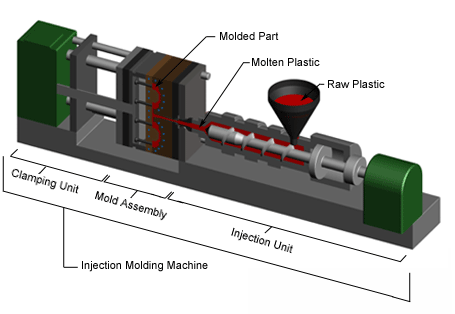 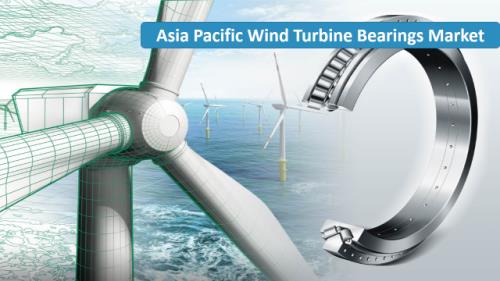 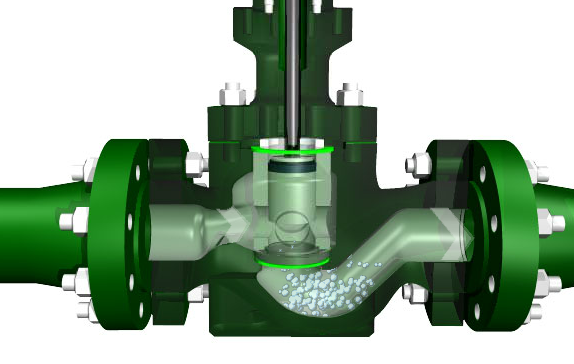 Automatic Shaft Straightening
Cavitation Detection
Battery and H2
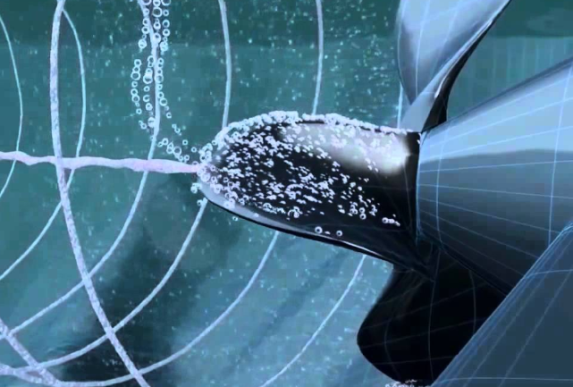 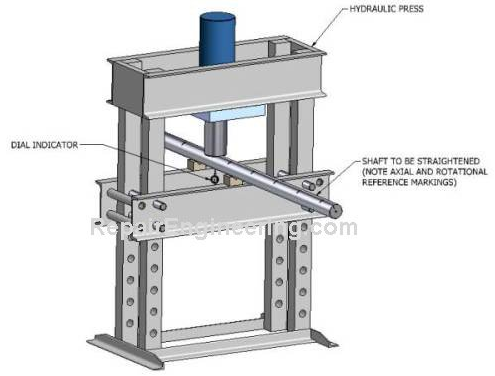 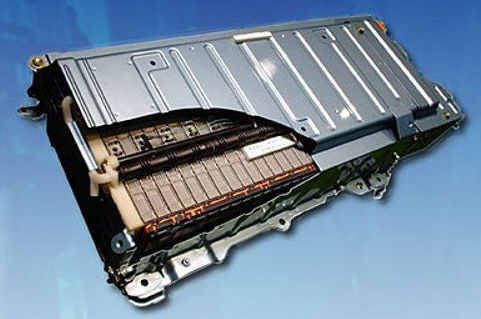 2 AE-Channel Edge Device (available 07.2019)
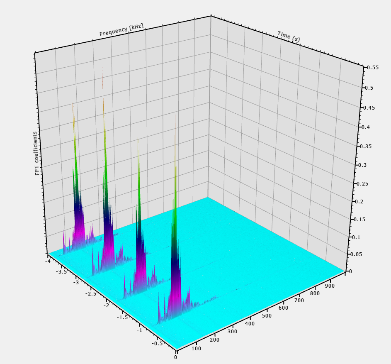 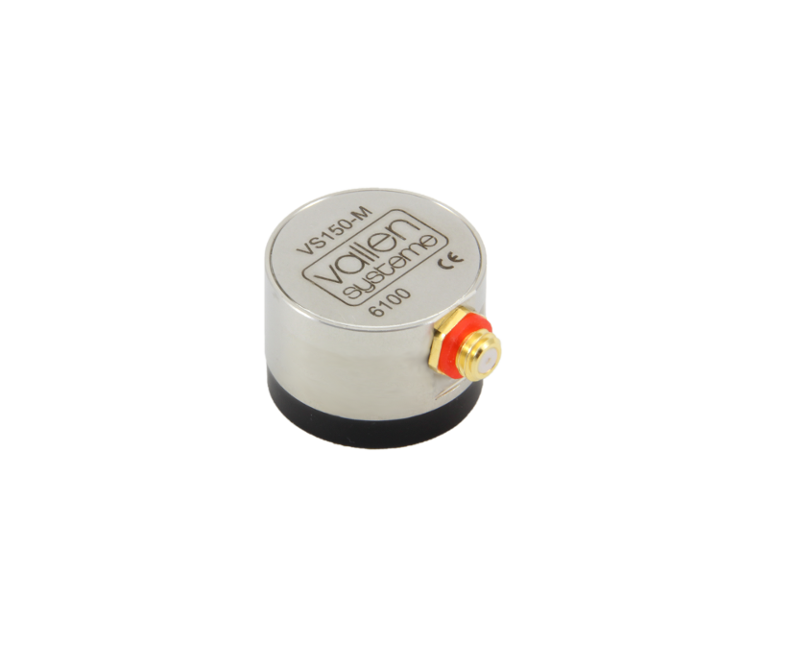 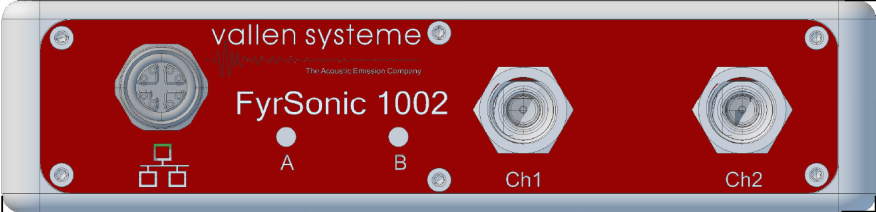 Passive AE
Sensors
1002 : 10 MSPS / 2 Channels
Application Software
Software: 
Vallen SW (VisualAE)
LabView  
Custom Software

Application: 
Shaft straightening
Cavitation
Injection molding  
Crimping
Machine monitoring
Vallen Sensors: 
  > VS160-NS
  > VS150-M 
  > VS150-L
     …
Core DSP:	Intel SoC 
OS: 	Linux  
Interfaces: 	Ethernet / TCP/IP / OPC UA / MODBUS TCP 
Power : 	~6 Watt / PoE
Dimensions: 	140x34x114 mm  
IP:	65

Data Pressing: 
Input Range: 	+-50 mV 
Bandwidth:	10 kHz – 1000 kHz 
ADC: 	16 Bit / 10 MSPS
Digital Filter:	IIR BiQuad Technology 
AE-Hit data:	yes  / up to 200.000 Hits/sec
28V Power:	yes 
FFT:	yes 
ML:	yes 

Output Parameters: 
AE-Hits :	yes
Continuous:	FFT, APK, ASL, RMS
Wave forms:	yes
2 AE-Channel Edge Device – Data Flow
Data Acquisition
Data Processing
DIO Interface
Machine Control 
and optional 
Visualisation
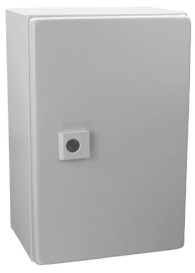 Line PLC
Rack / Cabinet
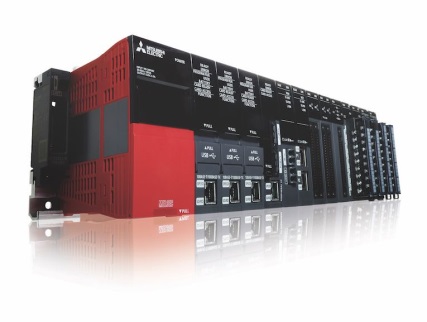 IPC: 
Application Program (LabView/Custom)


Decision: 
Simple Go/NoGo output that can be feed into the line PLC.


No: GUI, Keyboard,
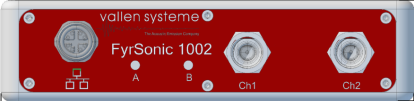 DIO 24 V
Alarm 
Status
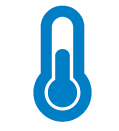 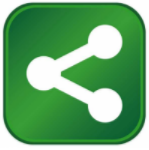 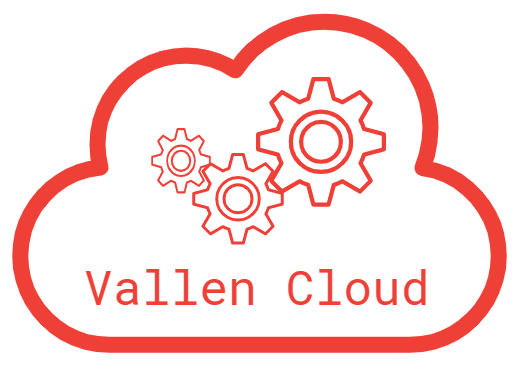 Interfaces:
2x LAN (1x PoE) 
1x CAN 
4x DIO (24V I/O)
HDMI; USB; WiFi; LTE
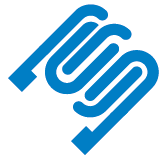 etc.
Setup and Maintain
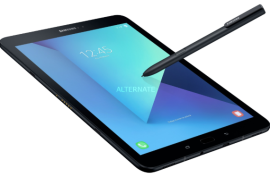 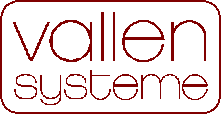 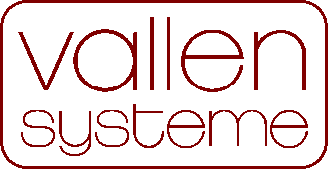 Condition Monitoring - Business Model
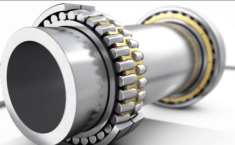 1. Production Company
Needs predictive maintenance for his machine shop 
Application / Machine owner 
Specification of requirements
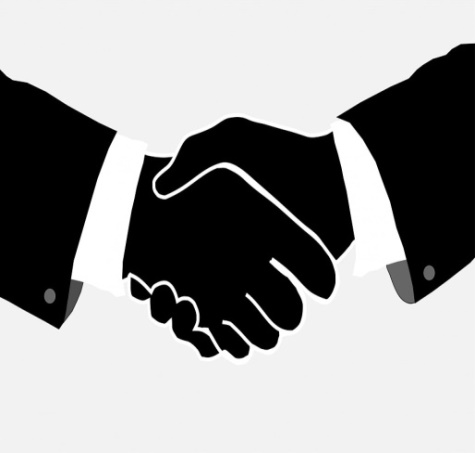 success
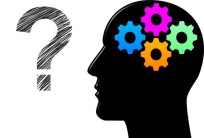 2. Z-Check
3. AE Measurement Equipment Provider
Customer Relation 
Application specialist
System integrator – SW adaption
Project management
Data analysis and reporting
Delivers AE Sensor 
Support at test installation
Equipment expert
Customized solutions
…
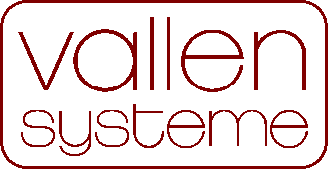 Picture of the 2 Channel Unit
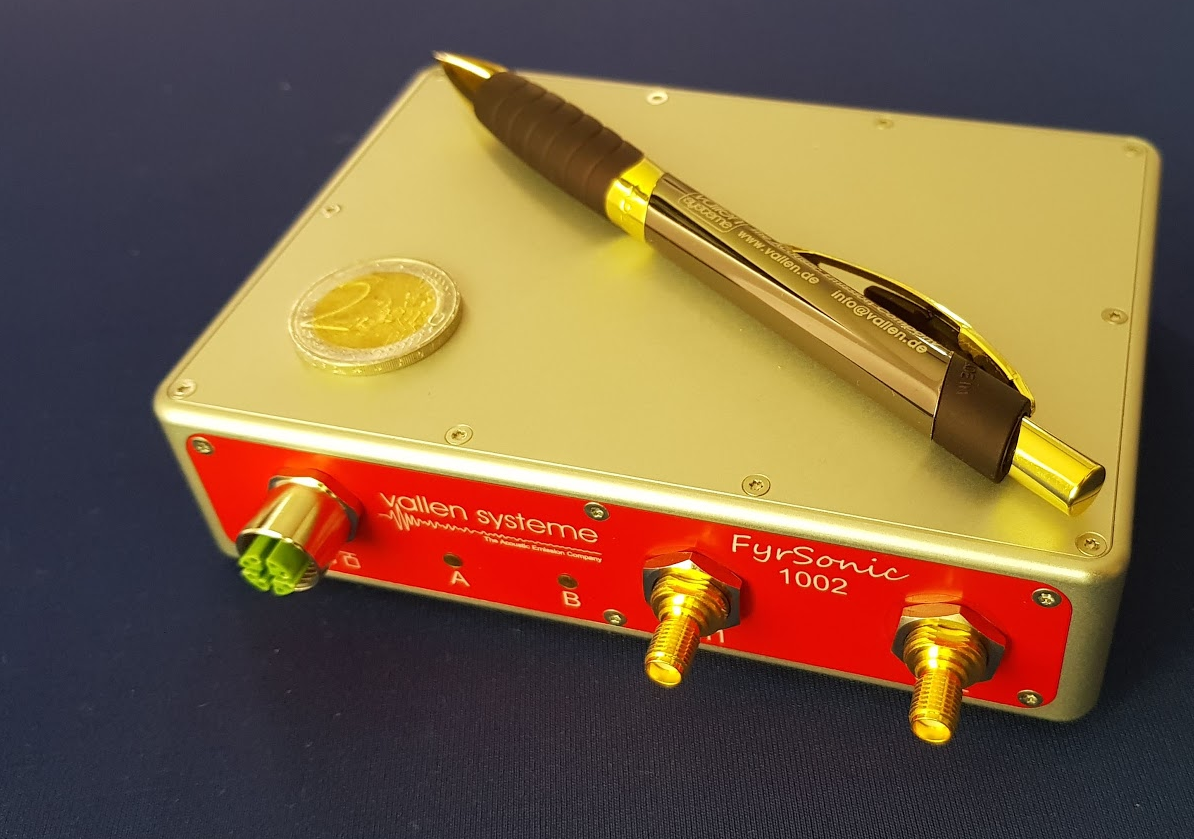